SBUH Clinical Rotations Working Group– April 16, 2021
1
SBUH Clinical Rotations Working Group
Co-Chairs:  
John Riley, Associate VP for Finance & Administration for Health Sciences 
Carolyn Santora, Chief Nursing Officer 

Initiative Type: Key enabler to allow for maximization of training and clinical rotation opportunities within Stony Brook University Hospital (SBUH) for the HSC schools. 

Problem Statement: Currently there is inconsistency amongst the School/Program on how they coordinate their clinical placements as well as a lack of centralized coordination
Opportunity: Maximize training and clinical rotation opportunities within Stony Brook University Hospital (SBUH) and affiliates for our professional students in the Health Sciences (HS) Schools.
2
Current State
A number of factors contribute to the challenges our schools and programs face when trying to secure clinical placements:
COVID-19 pandemic limited access, as well as PPE issues for those who could secure spots
Loss of Winthrop University Hospital as an affiliate
Limited slots resulting from competing health systems and schools across Long Island and NYC, who prioritize their own students
Competition across programs from within our own schools, i.e. medical, PA, and NP students compete for limited spots
Other factors noted: challenges finding preceptors for 12 week commitments (PT/SHTM), difficulties in securing NYC sites (Nursing), and pediatrics rotations in primary care offices (Nursing)
3
What We Learned*
Approximate # of rotations slots “needed”:
Medical – 248
Nursing (Graduate) – 488
Nursing (Undergraduate) – 240
Health Technology & Management – 890
Dietitian – 56
Social Welfare – 60
Graduate Medical Education – 733
Total – 2,715
SBUH Survey (preliminary):
Medical students seem to take priority
There may be a large gap between the number of slots the students need and what the Hospital can provide in light of COVID-19
Space constraints and census are very real concerns and limit placements
Some departments are very strained (e.g. Neurology)
*Information was obtained through a gap analysis survey with schools/programs regarding clinical placements
4
Recommendations
Create a more uniform process for clinical placements at the school level that is managed by program coordinators and not students. For some schools, this may require additional FTE support
Consider an electronic application system similar to what Northwell Health utilizes, to allow students (through program coordinators) apply to SBM available placements.  This will allow SBUH to give our students priority over outside programs
Create a central office to coordinate all clinical placements (both SBU and non-SBU) within SBM, which primarily includes SBUH and its affiliates
5
Implementation Considerations
The work of this group has prompted some beneficial changes already:
Overall awareness of the issues
Schools are working collaboratively with the Hospital
Inbound requests for clinical rotations, i.e. affiliation agreements, are being vetted with the respective programs first
Affiliation Agreements Flow Chart updated to include new approval processes in both the Hospital and Academic Units 
Develop a review rubric to determine whether to enter into new agreements (non-SBU) or accept non-SBU students where no SBU program exists, based on mission, recruitment, retention, etc. Build on existing outside affiliations and reduce the number of "one-off" agreements
Northwell Health has a clinical placement application system that works fairly well and might be a good example of best practices.  However, their system is home grown.  Therefore, we would need to either develop our own or explore other proprietary option available, i.e. ‘off the shelf’.
6
Cost/Benefit Analysis
Benefits
Significant process improvement and reputation/strategic impact
Costs/Investments
One-time investment for software development/purchase (more research is required)
Recurring costs for license
~3 FTE to implement
Ease of Implementation
~ 12 month implementation timeline
Moderate complexity
7
Questions
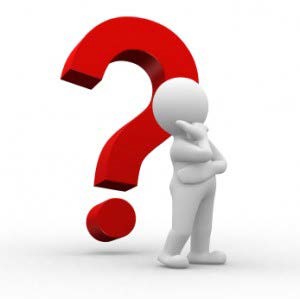 8